耶穌升天節(大眾傳播節)
2025年6月1日
感 恩 祭 宴

主 題
近鄉情怯
福傳    互聯網+電腦+手機+AI
恭讀宗徒大事錄　1:1-11
德敖斐羅，我在第一部書中，已論及耶穌所行所教的一切，直到他藉聖神，囑咐了所選的宗徒之後，被接去的那一天為止。他受難以後，用了許多憑據，向他們顯明自己還活著，四十天之久，顯現給他們，講論天主國的事。耶穌與他們一起進食時，吩咐他們不要離開耶路撒冷，但要等候父的恩許，說：「你們聽我所說過的，
1/3
若翰固然以水施了洗，但不多幾天以後，你們要因聖神受洗。」
他們聚集的時候，就問耶穌說：「主，現在就要給以色列復國嗎？」耶穌回答說：「父以自己的權柄，所定的時間和日期，不是你們應當知道的；但當聖神降臨於你們身上時，你們將充滿聖神的德能，要在耶路撒冷，及全猶太和撒瑪黎雅，並直到地極，為我作證人。」
2/3
耶穌說完這些話，就在他們觀望中，被舉上升；有一朵雲彩接了他去，離開他們的眼界。
他們向天注視著他上升的時候，忽然，有兩個穿白衣的人，站在他們面前，向他們說：「加里肋亞人！你們為什麼站著望天呢？這位離開你們，被接到天上去的耶穌，你們看見他怎樣升了天，也要怎樣降來。」
——上主的話。
眾:感謝天主
請靜默片刻 默想上主今天向我說的話
3/3
恭讀聖保祿宗徒致厄弗所人書　1:17-23
弟兄姊妹們：願我們的主耶穌基督的天主，即那光榮的父，把智慧和啟示的神恩，賜與你們，好使你們認識他。並願他光照你們心靈的眼目，為叫你們認清：他的寵召，有什麼希望；在聖徒中，他嗣業的光榮，是怎樣豐厚；他對我們相信的人，所施展強而有效的德能，是怎樣偉大。正如他已將這德能,施展在基督身上，使他從死者中復活，
1/2
叫他在天上，坐在自己右邊，超乎一切率領者、掌權者、異能者、宰制者，以及一切現世及來世，可稱呼的名號以上。天主又將萬有置於他腳下，使他在教會內做至高的元首；這教會就是基督的身體，是基督在一切內，充滿一切的圓滿。——上主的話。
眾:感謝天主
請靜默片刻 默想上主今天向我說的話
2/2
恭讀聖路加福音　24:46-53
那時候，耶穌對門徒說：「經上曾這樣記載：默西亞必須受苦，第三天要從死者中復活；並且必須從耶路撒冷開始，因他的名，向萬邦宣講悔改，以得罪之赦。你們就是這些事的見證人。
「看，我要把我父所恩許的，遣發到你們身上。至於你們，你們應當留在這城中，直到佩戴上自高天而來的能力。」
1/2
耶穌領他們出去，直到伯達尼附近，就舉手降福了他們。正降福他們的時候，就離開他們，被提升天去了。他們叩拜了耶穌，皆大喜歡，返回耶路撒冷，常在聖殿裡稱謝天主。
——基督的福音。　
眾：基督，我們讚美你！
請靜默片刻 默想上主此時此地向我說的話
2/2
耶穌升天節(大眾傳播節)
2025年6月1日
感 恩 祭 宴

主 題
近鄉情怯
福傳    互聯網+電腦+手機+AI
耶穌用了許多憑據,向他們顯明自己還活著;你們將充滿聖神的德能,要在耶路撒冷,及全猶太和撒瑪黎雅,並直到地極,為我作證人.
這教會就是基督的身體,是基督在一切內,充滿一切的圓滿.
從耶路撒冷開始,因他的名,向萬邦宣講悔改,以得罪之赦;你們就是這些事的見證人.
耶穌用了許多憑據,向他們顯明自己還活著;你們將充滿聖神的德能,要在耶路撒冷,及全猶太和撒瑪黎雅,並直到地極,為我作證人.
這教會就是基督的身體,是基督在一切內,充滿一切的圓滿.
從耶路撒冷開始,因他的名,向萬邦宣講悔改,以得罪之赦;你們就是這些事的見證人.
1.傳一個活著的基督,不只一位已故的歷史人物. 他活在今天,也活在我身上
2.他有能力改變一切,包括個人(我?)團體(我家?)教會(我堂區?)我國,普世教會,和整個世界(80億人+將近200國家)
3.圓滿的改造:不是局部,不只靈性.是整個的人生,是天下太平的大同天國
4.見證人:說給人聽,作給人看; 必須知錯,悔改,人神合作,才能進行改造
耶穌用了許多憑據,向他們顯明自己還活著;你們將充滿聖神的德能,要在耶路撒冷,及全猶太和撒瑪黎雅,並直到地極,為我作證人.
福傳:不只講道,而是傳一個活著的基督.
見證人:基督仍活著,自己在基督內也是一個快樂,積極和充滿正能量的屬靈人.
個人見證+集體見證:不斷悔改和更新的個人,團體,教會,國家.(悔改知錯)
範式轉移(Paradigm Shift):敢於走出歷史的錯誤道路(聖教宗若望保祿的啟發).
範式轉移(Paradigm Shift):敢於走出歷史的錯誤道路(聖教宗若望保祿的啟發).
由修,齊,治,平(修身,齊家,治國,平天下)到平,治,齊,修(平天下,治國,齊家,修身): 徹底擺脫個人自我中心和集體自我中心的陷阱和誘惑, 達到真正的世界大同. 順序是先談多談三同,然後是二同,(二同已經有排斥異己的傾向).與外人少談獨特(其實談大同正是談自己!)
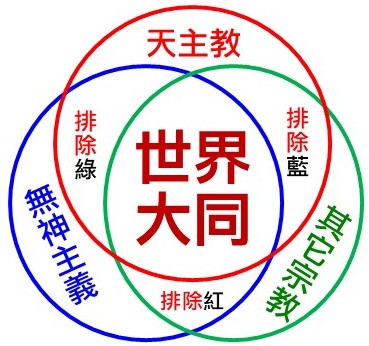 二同
二同
三同
傳播=福傳:以言以行;產生生命;喚起理想





三者兼備;或只重技能:電腦/手機/互聯網?
死是回歸父家,為何怕死(真有天堂)? 有利福傳,為何害怕流言蜚語(真會成功?值得嗎)? 是否都是一種近鄉情怯(父母親朋還在嗎)?
知識:以言
內容是天國,講給人聽
福傳人
態度:以行
作給人看
技能
新方法,新科技
阻擋福傳者的方法:利用傳媒謀殺福傳者的人格和抹黑他的工作.
教宗方濟各與中國建立良好關係,本有利中國福傳,卻被視為受親中者蒙騙,與魔鬼交易;甚至說方濟各不是真教宗.
我本人與中國建立良好關係,以利中國福傳(七百萬):卻被視為親共,擁共,媚共甚至說我反對胡樞機,分裂教會;講道太政治化;思想狹隘,只知有中國沒有其它.
誰為福傳者洗脫罪名,其實也有助福傳!
公教教研中心 慕道班（2025-2026年度）
現正接受報名 (7月6日開課)
導師：徐錦堯神父及數位資深天主教教友。
時間：2025年7月6日（星期日）開始，
每主日上午8:15至上午11:30 (包含主日彌撒)
地點：德貞女子中學二樓禮堂 
(九龍深水埗興華街西９號) 
報名：請掃描Qr-code填寫電子報名表,
		 (或在教研網站下載報名表格)    
報名後請依時到德貞女子中學二樓禮堂上課，
將不再另行通知.
如有查詢請電：2336-1205 公教教研中心
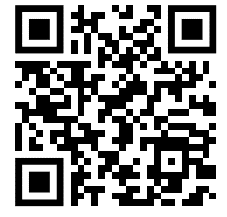 1967年,聖教宗保祿六世宣布,每年的耶穌升天節同時也是世界傳播日;2007年教宗本篤16的「世界傳播日」文告,主題是兒童與傳播媒體: 教育的一大挑戰.
In 1967, Pope St. Paul VI designated the Feast of the Ascension as World Communications Day. In 2007, Pope Benedict XVI’s message for the occasion, titled “Children and the Media: 
A Challenge for Education.”
他特別提到,今日傳媒所傳遞的暴力和色情訊息,嚴重扭曲人對自我及家庭的價值觀,對兒童的負面影響尤其嚴重.教宗憂心衷衷,又能奈傳媒何?
The Pope particularly highlighted how the violence and sexual content conveyed by today's media severely distort people's self-perception and family values, with especially damaging effects on children. Deeply troubled by this, what can the Pope do to counter the media's influence?
教宗年復一年的「嚴正呼籲」要善用傳媒,真能影響世界大勢嗎?你相不相信,真實的情況是:誰掌握話語權,誰控制傳媒,誰定天下之大局?
Year after year, the Pope solemnly calls for ethical media practices—but do such appeals truly shape global affairs? Or does reality confirm the age-old truth: "He who holds the narrative, holds the power—and he who controls the media, controls the world"?
今天,是誰掌控傳媒和話語權呢?誰能告訴我們客觀的真相?我們相信言論自由,但真的有言論『自由』嗎?傳媒在最關鍵的時刻,不都是為政權或為金錢服務嗎?
Who, then, holds that power today?  Who can tell us the factual truth? We profess belief in free speech—but does genuine freedom of speech exist? At critical moments, doesn’t the media invariably bend to serve power and profit?
當Nancy Pelosi 女士說香港的2019動亂是美麗的風景線, 或當許多未到過新疆的人士,都說中國政府在新疆犯下種族滅絕的罪行時,誰會相信中國的辯解?
When Nancy Pelosi hailed Hong Kong’s 2019 Unrest as “a beautiful sight to behold”—or when voices who’ve never set foot in Xinjiang decry “genocide” by China—who lends ear to Beijing’s rebuttals?
當人人都相信國內教堂的十字架全部被拆下來,而我到過的75個省市,連一個這樣的個案都看不到時,誰會相信我?可能有個別例子,但一定不是全部
When claims swirl that “every cross has been torn from churches in China”—who would believe me when I said I myself had not seen a single case in all the 75 provinces and cities I visited? There may be individual cases, but certainly not all.
相反,當任何一個超強的政權受到威脅時,他會不會運用他無遠弗屆的影響力,去控制傳媒,甚至製造假資訊,而該強國內的傳媒也會自動配合?
Conversely, when a superpower’s dominance is threatened, would it hesitate to wield its far-reaching influence—controlling media, even spreading fake news—while its domestic press falls obediently in line?"
有良知的傳媒人,多不多?不譁眾取寵的傳媒,受歡迎嗎?你真的相信有言論自由嗎?或者是,有政權,金權,軍權者,才有更多的言論自由?
How many journalists in the media still uphold a strong moral conscience? Can media that refuse to sensationalize news truly gain public support? Do you genuinely believe in freedom of speech? Or is it reserved for those wielding political, financial, or military might?
                                                                                                                    請留言,點讚,廣傳
願復活的基督
祝 福 你 的 家 庭
你 的 工 作
幫助你戰勝疫情和一切困難
化 危 為 機
天主愛你 主佑！